Zázemí pro služby aneb Jak to teď vypadá
Pavlína Špringerová
springerova@ics.muni.cz

2. 9. 2021
Viděli jste…
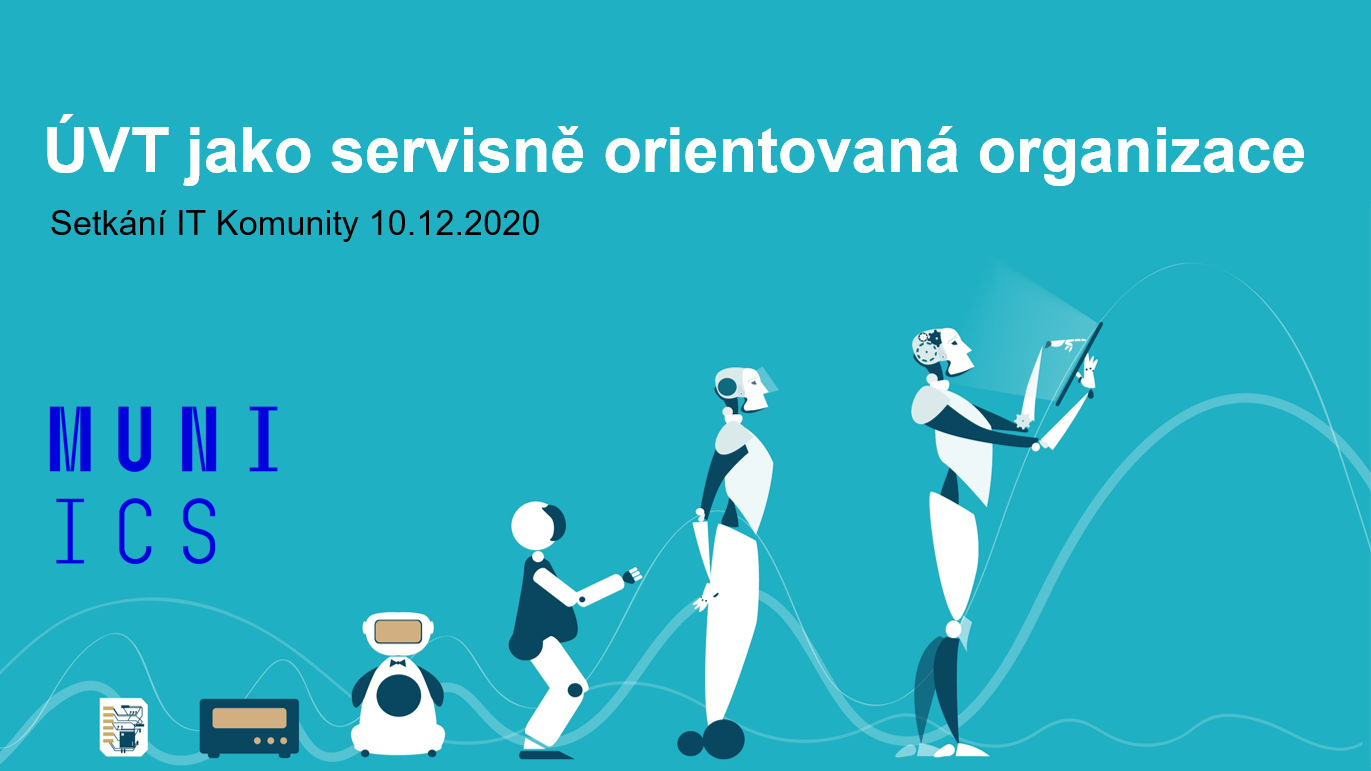 [Speaker Notes: Budeme řešit a řešíme: Slovník
Co jsou to služby, Jaké máme služby, 
Procesy obecně i konkrétně: jak zakládat služby, jak řešit incidenty apod…
Společná provozní dokumentace

A mnoho dalšího…]
Služby
Uživatelská služba / Customer-facing service (CFS):
„Služba přímo přinášející přidanou hodnotu pro uživatele, který s ní může vědomě nebo přímo interagovat.“


Podpůrná služba / Supporting service (SS):
Zajišťuje funkce a provoz jiné služby
Nebo je poskytována výhradně členům IT Komunity
3
Define footer – presentation title / department
[Speaker Notes: Z chytrých knih jsme si vytahali informace, ze bychom mohli rozdělovat služby na uzivatelske a podpurne. Definici podpůrne služby jsme pak trochu modifikovali, aby nam to vice sedelo. A zacali jsme pracovat.]
Služby
SS
CFS
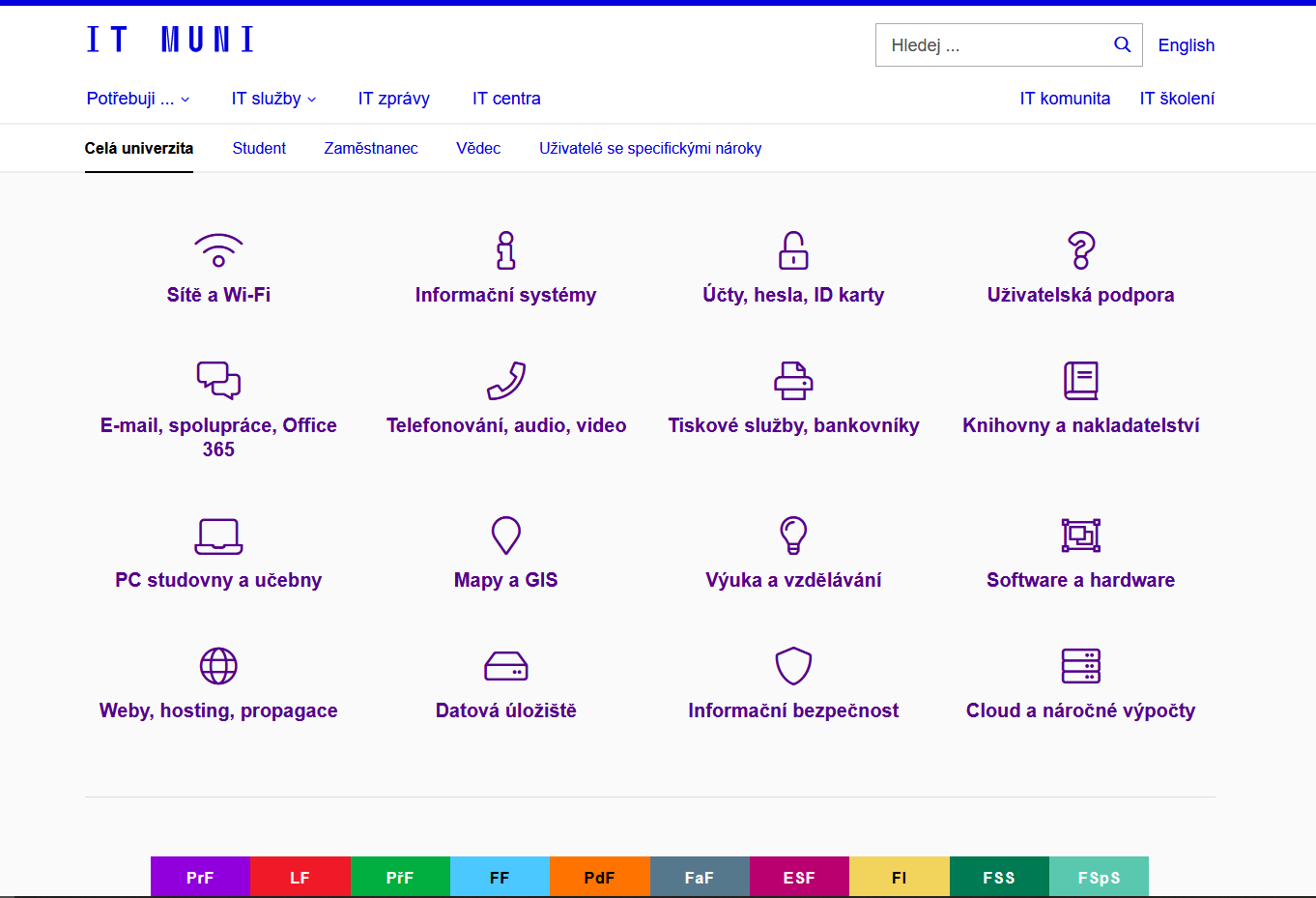 – mapování SS na DITS
– stavba katalogu na IT MUNI
4
Define footer – presentation title / department
[Speaker Notes: Momentálně je stav našich služeb takový: CFS a SS – mapovani Katalog SS – nultá verze, 
Jednotná provozní dokumentace – DITS
Webhosting cPanel – DITI]
5
Define footer – presentation title / department
[Speaker Notes: ASI provozuji službu, ale nejsem si jistý a nevím, co mám dělat. 
Chci službu, ale nevím, co mám dělat. 
Co my máme dělat, když potřebujeme služby, které budou smysluplně zavedené a provozované.]
Založení služby a „procesy“
Služba vzniká na základě:
Projektu
Mapování SS
Podnětů a požadavků uživatelů
…

Spolupráce a informování
Projektový manager
Vlastník vznikající služby
Service desk 
Incident manager a IT service manager
Případně další…
6
Define footer – presentation title / department
[Speaker Notes: Jak nám vznikají služby?
Kdo na tom pracuje a kdo o tom potřebuje vědět?
Co potřebujeme vědět a udělat?]
Zakládací listina (verze 0.5)
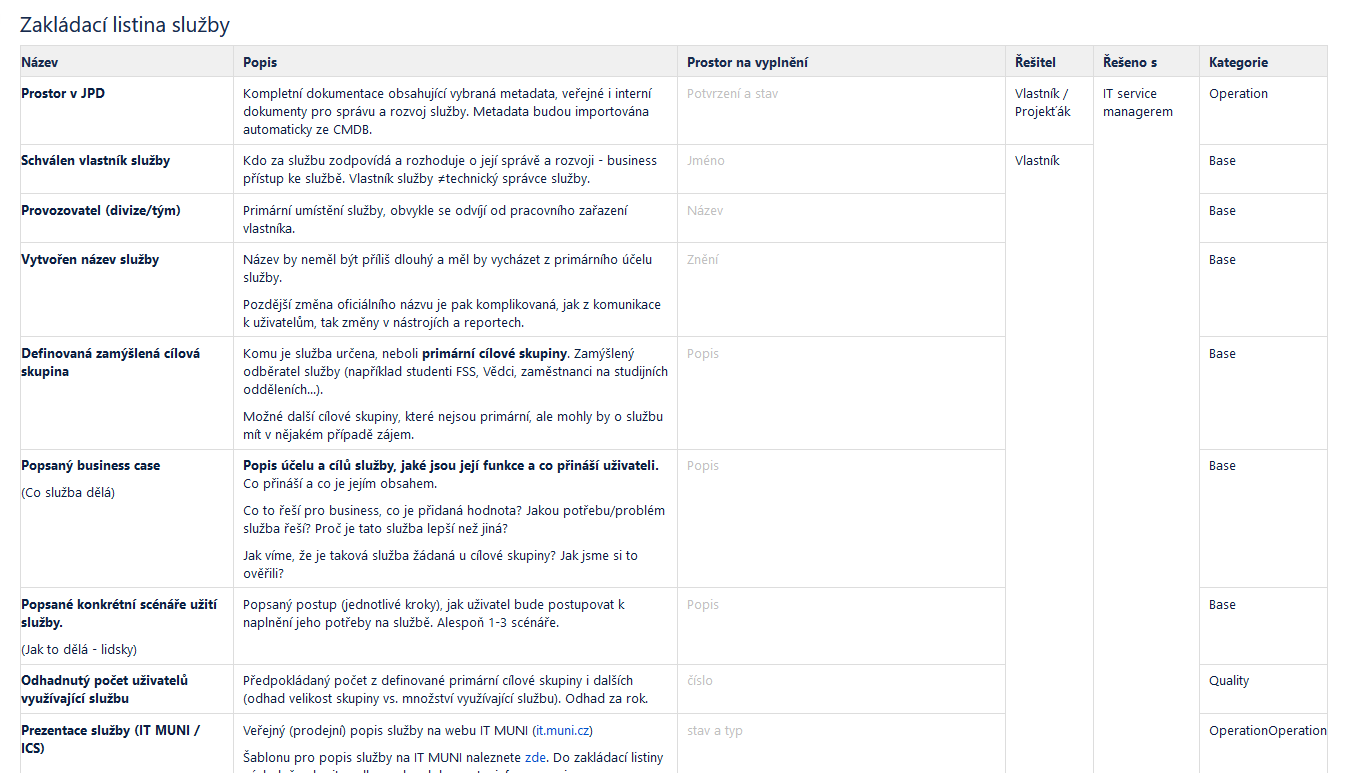 Define footer – presentation title / department
[Speaker Notes: Seznam kroků a požadavků pro založení služby.
Statický obtisk služby 
Obsahuje:
3 kategorie
12 položek 
Informování
Vedené v Jednotné provozní dokumentaci v prostoru IT Services]
MUNI IT services (JPD v confluence)
Veškeré informace ke službě na jednom místě
1:1 s DBServices
Moderovaný prostor
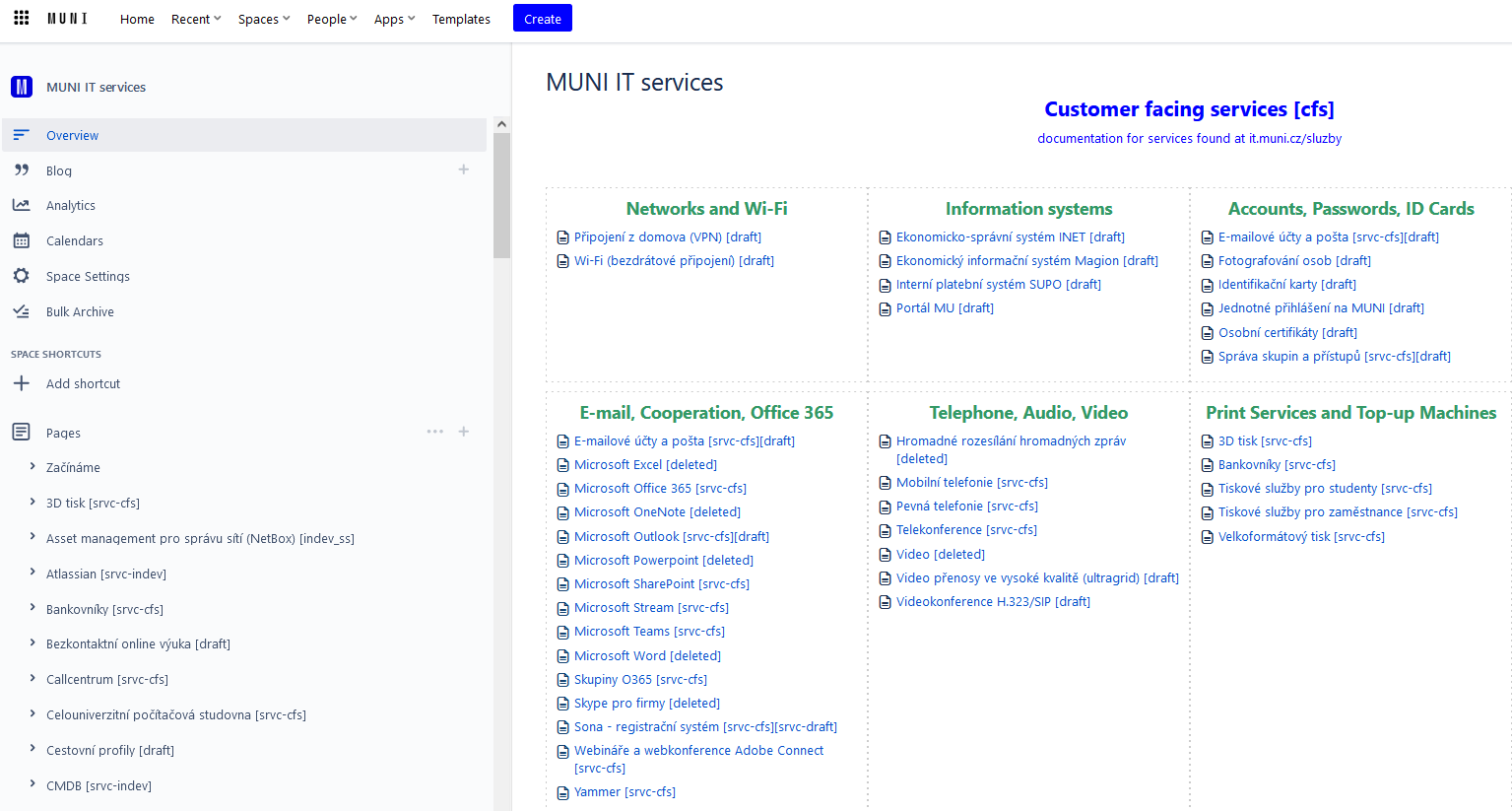 8
Define footer – presentation title / department
Dokumentace služby – šablona
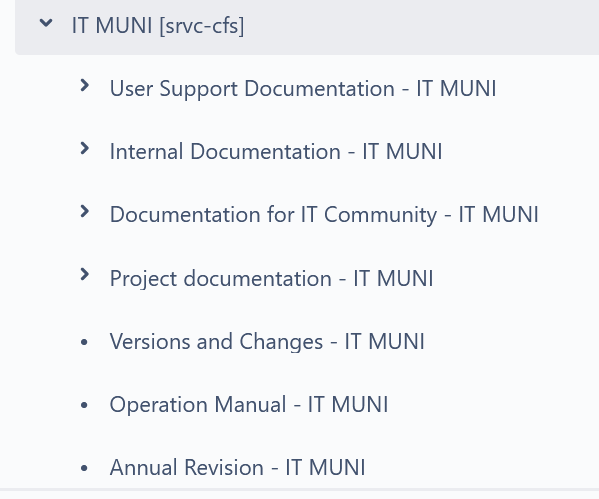 9
Define footer – presentation title / department
[Speaker Notes: Jmenná konvence
CFS
SS
Draft
Viditelnost celé IT komunitě
Nastavení práv pro interní dokumentaci
Lepší orientace]
Plánujeme
Jednotná dokumentace v confluence

CFS (uživatelské služby) 
Revize stávajících
Zakládací listina pro nové

SS (podpůrné služby)
Mapování

Reporting služeb (ÚVT)
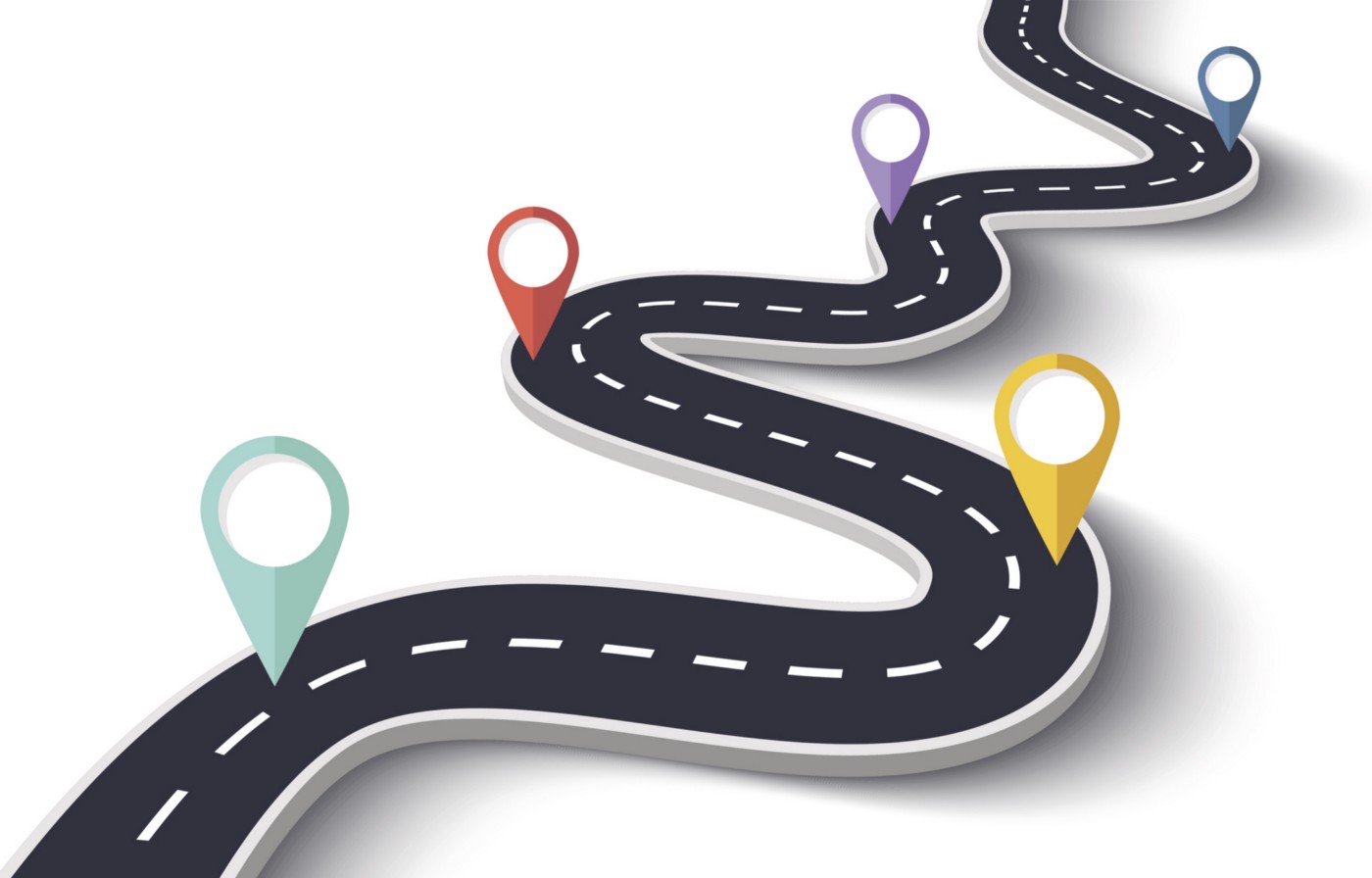 10
Define footer – presentation title / department
[Speaker Notes: Migrace dokumentace dalších služeb z ostatních divizí
Spolupráce a migrace modifikovaných služeb (?)
Lokální služby ?

Revize služeb společně se Service Deskem 
Pokračování v mapování SS


Příjemnější zpracování Zakládací listiny
Myšlenky o reportingu stavu služby]
Zakládací listina (verze 0.5)
„Notičky“ pro založení služby
Statický obtisk služby 
Vedené v Jednotné provozní dokumentaci v prostoru IT Services

Obsahuje:
3 kategorie
12 položek 
informování
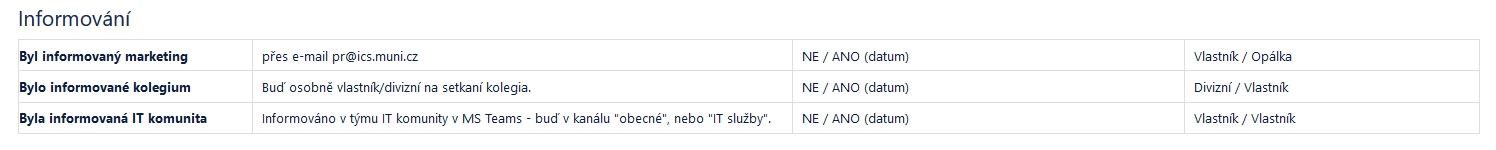 12
Define footer – presentation title / department
Nově vzniklé služby – SS
Jednotná provozní dokumentace
Webhosting cPanel
Správa serverů windosw

V přípravě
Dohledové centrum
Licence pro IT Komunitu
Asset management pro oblast sítí
13
Define footer – presentation title / department
Mluvili jsme o:
Slovník
Co jsou to služby
Procesy o založení služby
Jednotná provozní dokumentace

A mnoho dalšího…
14
Define footer – presentation title / department
Zakládací listina (verze 0.5)
„Notičky“ pro založení služby
Statický obtisk služby 
Vedené v Jednotné provozní dokumentaci v prostoru IT Services

Obsahuje:
3 kategorie
12 položek 
informování
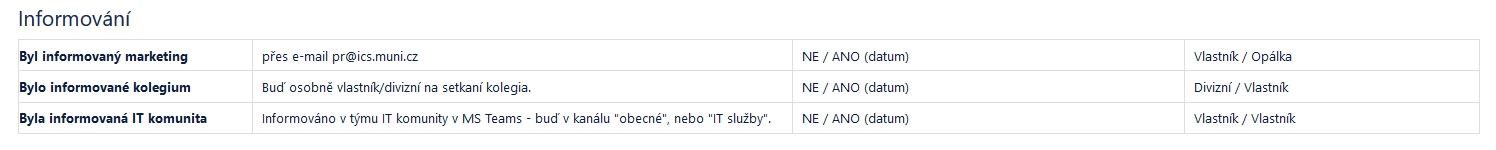 15
Define footer – presentation title / department